This Scientific Poster Template Is Provided By Hamayesh+ 
A Title And Add Logos To Your Poster
Author’s photo
Code:ISRC2024-
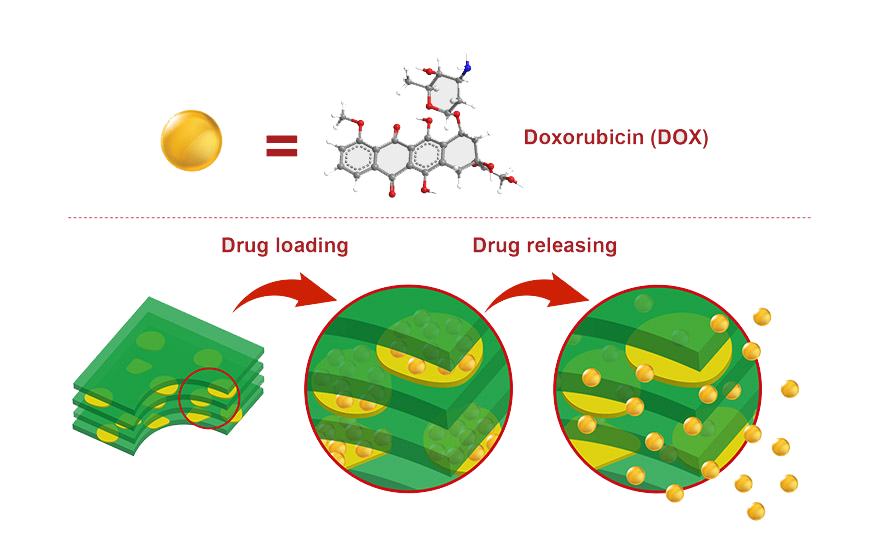 First Author (1), Second Author, Third Author
(1) Researches are often under or on behalf of a university, an organisation or academic/ research institutions. When available, include their logos with the names.
Abstract
Add your information, graphs and images to this section. Text Text Text Text Text Text Text Text Text Text Text Text Text Text Text Text Text Text Text Text Text Text Text Text Text Text Text Text Text Text Text Text Text Text Text Text Text Text Text Text Text Text Text Text Text Text Text Text Text Text Text Text Text Text Text Text Text Text Text Text Text Text Text Text Text Text Text Text Text Text Text Text Text Text Text Text Text Text Text Text Text Text Text Text Text Text Text Text Text Text Text Text Text Text Text Text Text Text Text Text Text Text Text Text Text Text Text Text Text Text Text Text Text Text Text Text Text Text .
Graphical Abstract
Results
Introduction
Methodology
This section is one of the longest parts as it builds on the information that supports the objective and thesis. You can trim down the analysis to the most important parts. Use bullets to emphasise points. Include key graphs, tables, images, ... that show a visual analysis of the data. Add your information, graphs and images to this section.
This section gives an overview of the research. Start with the background: What are you studying and why? What is the importance of the research to the field or specific industry and what can it contribute to the existing literature? Be mindful of the space of the poster. Include the important information, but be as straightforward as possible. Add your information, graph and image to this section.
Describe how you've conducted your research. What is the strategy of the team? What methods and materials were used? Were there any special technology applied? Add your information, graphs and images to this section.
Some help:
Minimum text size: 32
Best font size: more than 36
If you want your poster to be more professional,
use less text and more images, graphs and colors in
each part of your poster. It is your CREATIVITY!
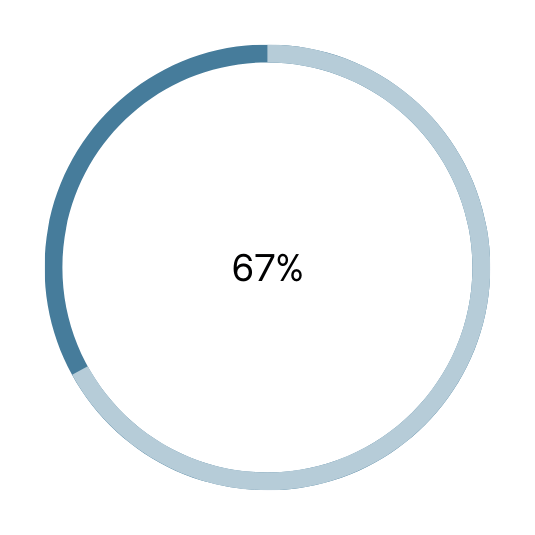 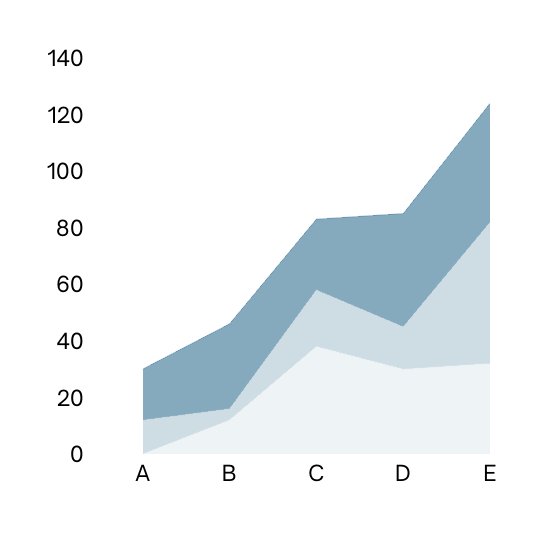 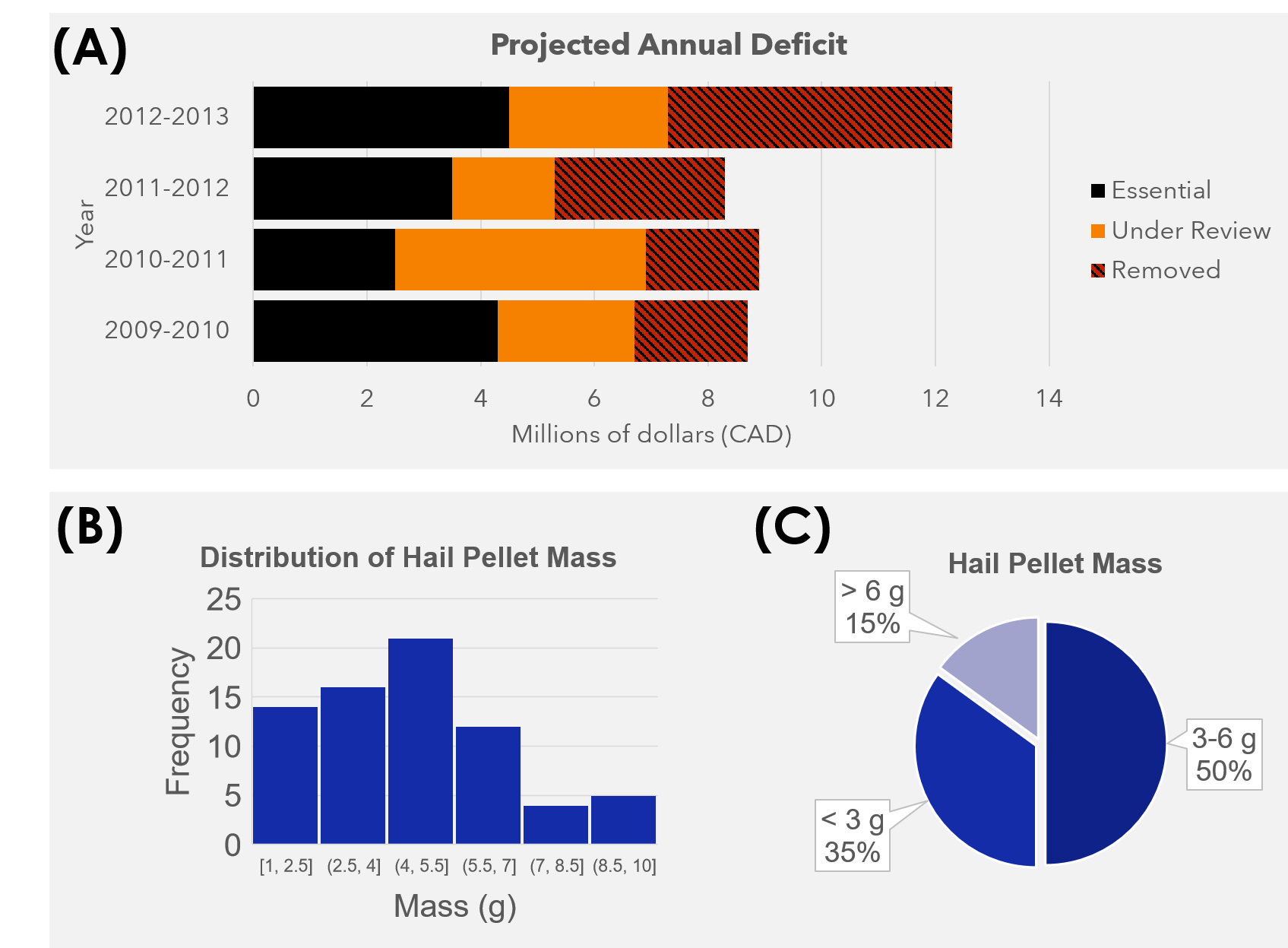 Use graphs to show visualizsation of your data's analysis.
Materials
Conclusion
Add your information, graphs and images to this section.
Illustrations are also great aids to help your research poster.
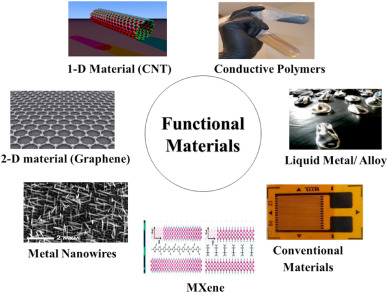 Present two to three key findings. You can also add a brief explanation or narrative to these. 
These findings can be actionable items that can lead to implementation, or further study.
Text Text Text Text Text Text Text Text Text Text Text Text Text Text Text Text Text Text Text Text Text Text Text Text Text Text Text Text Text Text Text Text Text Text Text Text Text Text Text Text Text Text Text Text Text Text Text Text Text Text Text Text Text Text Text Text Text .
Text Text Text Text Text Text Text Text Text Text Text Text Text Text Text Text Text Text Text Text Text Text Text Text Text Text Text Text Text Text Text Text Text Text Text Text Text Text Text Text Text Text Text Text Text Text Text Text Text Text Text Text Text Text Text Text Text Text Text.
References
References can take up a lot of space, so cite only the key references used in the study.